دانش و هنر در ایران باستان
درس 24
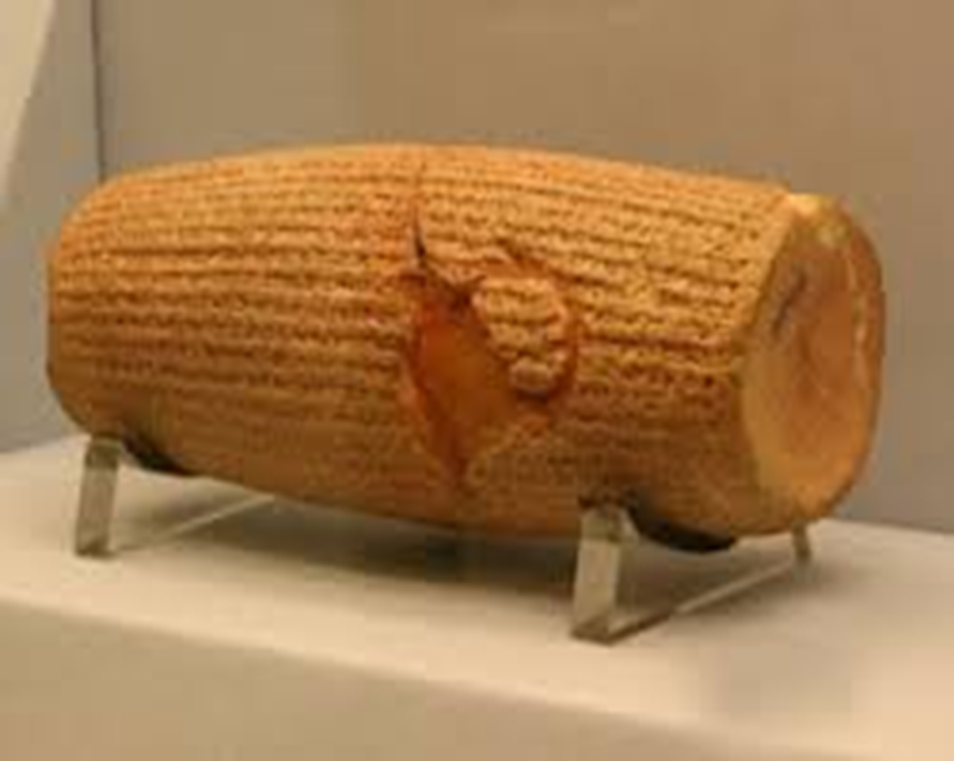 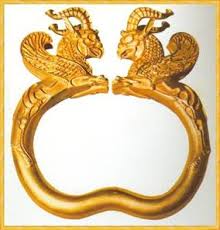 با توجه به مدارکی که از دوره های پیشین برجای مانده به هنر، دانش ،عقاید و... در زمان گذشته پی می بریم.

دراین درس هنر و میزان دانش در هر دوره را برای شما شرح می دهیم.
زبان پارسی (فارسی)
زبان فارسی در دوره های مختلف تاریخی تغییرات زیادی پیداکرده است
خط
قبل از مهاجرت آریایی ها،تمدن باستانی ایران همچون ایلام،صاحب خط بوده اند.
           
                 هخامنشیان            خط میخی (اقتباس از اقوام بین النهرین)

خط           اشکانیان وساسانیان     خط پهلوی (اقتباس از خط آرامی)
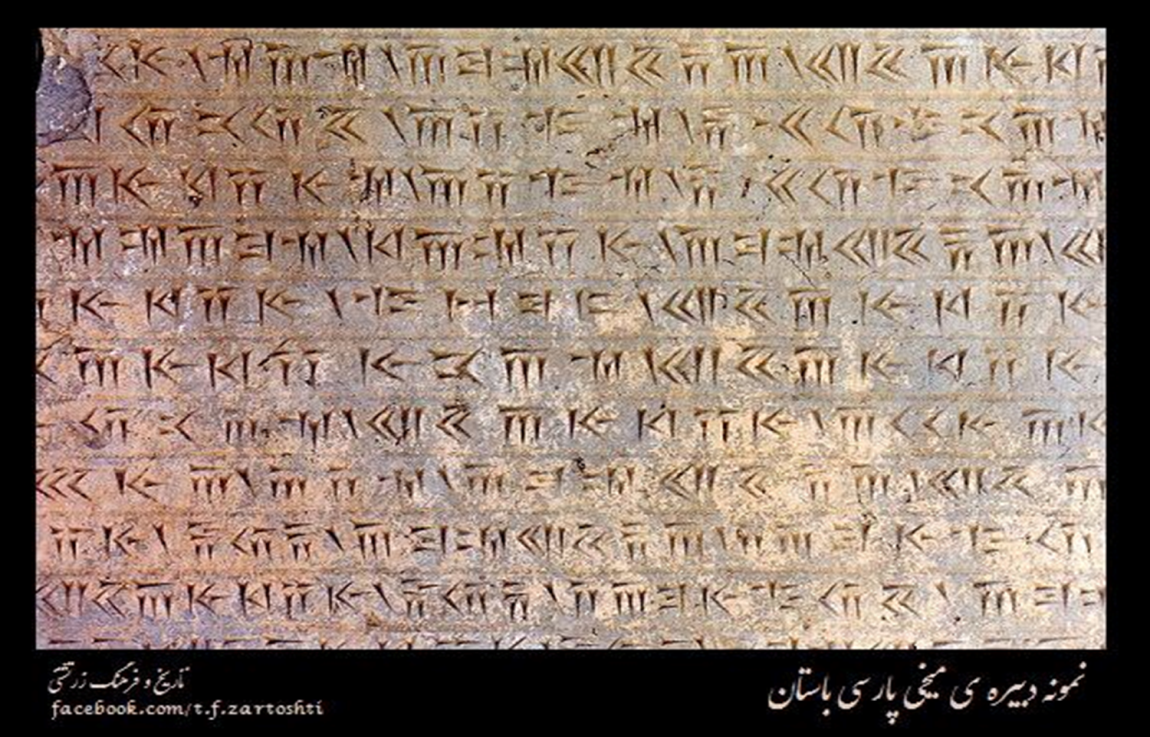 دانش
ایرانیان باستان در علوم و فنون مختلف پیشرفت های چشمگیری داشتند.

   ساختن بناهای عظیم و محکم، سد ها، پول ها، ابزار ها و وسایل مختلف زندگی که به دست ایرانیان ابداع شده است، نشان میدهد آنها با علوم گوناگونی چون ریاضی ، هندسه ، زمین شناسی و ...آشنا بوده اند.
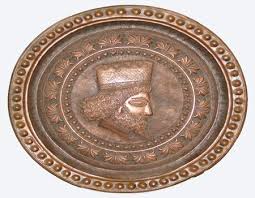 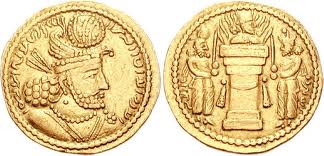 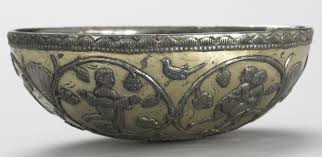 ایرانیا ن باستان در علم نجوم پیشرفت کرده و با تعیین زمان به خوبی آشنا بوده اند و چون برای فعالیت های کشاورزی که در فصول خاصی از سال انجام میگرفت به تقویم نیاز داشتند ، تقویم خورشیدی( شمسی ) را به وجود آوردند و سال را به دوازده ماه 30 روزه تقسیم کردند .این تقویم از کمترین تقویم های دنیا است
ایرانیان در پزشکی نیز پیشرفت کرده بودند و خواص درمانی گیاه را میشناختند.در بخشی از کتاب اوستا از سه نوع پزشک جراح، پزشک معمولی و پزشک دعا که با دعای مقدس باطن افراد را درمان میکند ، نام برده شده است . در دوره ی ساسانیان ، شاپور ساسانی در شهر جندی شاپور مدرسه و بیمارستان تاسیس نمود که قدیمی ترین مدرسه ی پزشکی جهان به شمار میرود.
هنر
در عصر باستان ، صنعتگران و هنرمندان آثار بسیار زیبا و ظریفی به وجود آوردند.
آنها در رشته های گوناگون چون سفالگری،پارچه بافی،قالی باقی،فلزکاری،چرم سازی،زرگری،کاشی کاری،سنگ بری،حجاری،قلم زنی ،منبت   کاری،موسیقی،نقاشی و ... مهارت داشتند.
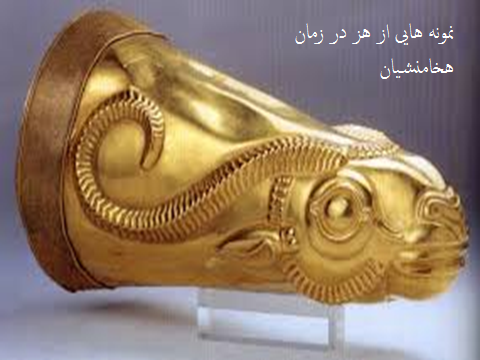 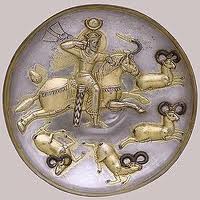 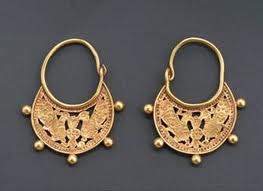 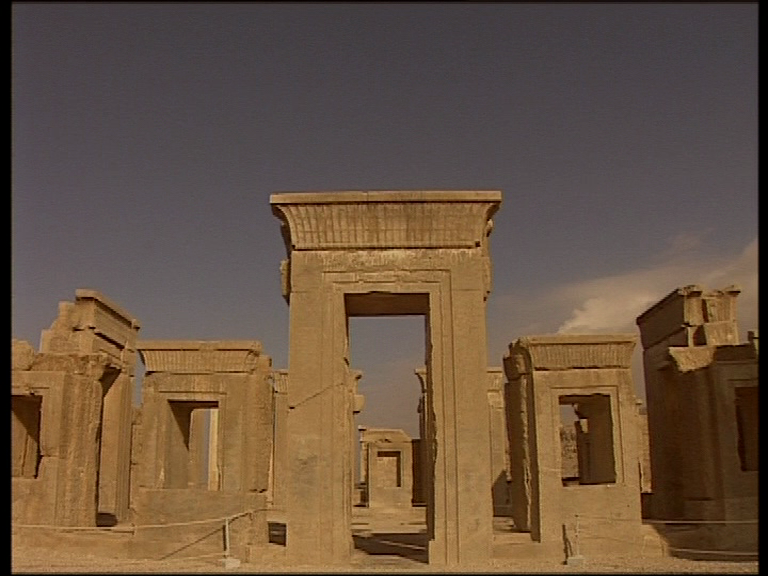 معماری
ایرانیان با توجه به شرایط آب و هوایی و مصالحی که در منطقه ی آن ها بود خانه های خود را از سنگ، چوب و خشت می ساختند .

با تاسیس امپراطوری های بزرگ و ساختن شهر ها به تدریج بناهای بزرگ و با شکوهی هم چون کاخ ها ، آرامگاه ها و آتش کده ها ساخته شدند. برخی از این بناها مانند تخت جمشید  از نظر معماری ،وسعت و عظمت،شهرت جهانی دارند.علاوه بر تخت جمشید ،هگمتانه،پاسارگاد،تخت سلیمان،طاق بستان و طاق کسری از بناهایی هستند که پیشرفت ایرانیان را در معماری نشان میدهند.
بیشتر بدانیم
خط  تصویری :
    نوعی خط که برای اظهار فکر راجع به چیزی صورت آن را می کشیدند. مثلا برای نوشتن آفتاب صورت آن و برای نوشتن اسم حیوانی شکل آن را می کشیدند.
خط سغدی: 
    خطی که منشا الفبای آن آرامی است، و به نظر می رسد منشا انواع مختلف خطوط پهلوی بوده است. زبان سغدی که با این الفبا نوشته شده ازطریق ایرانیان شمالی از زبان هند و اروپایی سرچشمه گرفته است.امروزه تنها زبانی که با آن تطابق می کند ،زبان یغنوبی است که مردم بخش الیای دره ی زرافشان بدان تکلم می کند و دریگر زبان اوستی یا آلاتی که لهجه ی ایرانی ناحیه ی قفقاز می باشد.
خط ایلامی مقدم
در طی آخرین قرن های پیش از 3000 ق.م. تمدنی در شوش پدید آید ،که هر چند تحت نفوذ قوی  بین النهرین قرار گرفت ، خط مخصوص خود را که به نام ((ایلامی مقدم))خوانده میشد ایجاد کرد و این معاصر عهد ((جملات نثر))در دشت مجاور(بین النهرین)بود.
معادل کلمات فارسی باستان در زبان پهلوی
آپ :آب                                        کی کوات:کیقبار
آتر/آذر:آتش                                      ماهیگ:ماهی
ارتاوهیشتا:اردیبهشت                            وهرمن:بهمن
باژ:باج                                            وهشت:بهشت
پوسر:پسر                                        هورشید:خورشید
پوهل:پل                                          هونر :هنر
خرزنگ:خرچنگ                                پیشگ:پیشه
دات:داد و عدل                                   راستگ:راسته
دوش خم:دژخیم
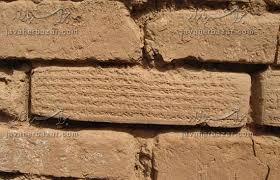 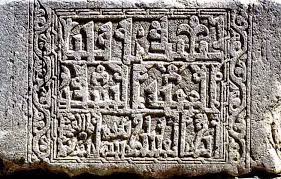 فعالیت
1) نام خود را با استفاده از الفبای خط میخی بنویسید

2) منظور از این جمله چیست ؟(هنر نزد ایرانیان است و بس)

3) در مورد یکی از بناهای تاریخی ایران 0 تخت جشمید. طاق بستان. بیستون و ...) تحقیق کنید و آنرا در کلاس ارائه نمایید

4) اگر در کتابخانه مدرسه یا خانه تان کتاب تاریخ ایران باستان موجود است مطالبی از آنرا که با موضوع درس ارتباط دارد را تهیه کنید و در کلاس برای دوستانتان بازگو کنید
پایان 

امیدواریم از این درس نهایت استفاده را برده باشید